The Analysis of Fatty Acid Content in Various Oils
Josie Welker ‘21
 Chemistry Department
Overview
Fatty acid methyl ester structures
Significance of fatty acids
Transesterification
Sample preparation
Instrumentation
Data collection
Data analysis
Fatty Acid Methyl Ester Structures
Palmitic Acid Methyl Ester (16:0) 
Parent Ion: 270 m/z
Stearic Acid Methyl Ester (18:0) 
Parent Ion: 298 m/z
[Speaker Notes: first chemical characterisation of organosulfates in the upper Midwestern US and the first investigation of their stability on archived filter substrates]
Fatty Acid Methyl Ester Structures
Oleic Acid Methyl Ester (18:1) 
Parent Ion: 296 m/z
[Speaker Notes: first chemical characterisation of organosulfates in the upper Midwestern US and the first investigation of their stability on archived filter substrates]
Fatty Acid Methyl Esters Structures
Linoleic Acid Methyl Ester (18:2) 
Parent Ion: 294 m/z
Linolenic Acid Methyl Ester (18:3) 
Parent Ion: 292 m/z
[Speaker Notes: first chemical characterisation of organosulfates in the upper Midwestern US and the first investigation of their stability on archived filter substrates]
The Significance of Fatty Acids
Reference: Harper, Clare S., Macdonald, Faith V., and Braun, Kevin L. Lipid Residue Analysis of Archaeological Pottery: An Introductory Laboratory Experiment in Archaeological Chemistry. 2017.
[Speaker Notes: Climate- radiative forcing the difference between insolation (sunlight) absorbed by the Earth and energy radiated back to space. health – respiratory illnesses They are primarily formed through the acid-catalysed reactive uptake of gas-phase epoxides onto sulfate aerosol (Surratt et al. 2010), but have also been found to form by the nucleophilic substitution of organic nitrate by sulfate.]
Transesterification
+
+
MeOH
Base Catalyst
(KOH)
Linoleic Acid
Linoleic Acid Methyl Ester
[Speaker Notes: first chemical characterisation of organosulfates in the upper Midwestern US and the first investigation of their stability on archived filter substrates]
Sample Preparation
Combined 200 ul of the sample with 40 ul of anhydrous methanol into a microcentrifuge tube
Added 4.3 ul of 5 M KOH to the top methanol layer (catalyst)
Sonicated the tubes in an ultrasonic bath for 30 minutes
Added 200 ul of 0.1 M acetic acid (neutralize the base catalyst)
Centrifuged the solution at 6,000 rpm for 5 minutes
Transferred 40 ul of the top layer to a GC vial and diluted with pentane
[Speaker Notes: first chemical characterisation of organosulfates in the upper Midwestern US and the first investigation of their stability on archived filter substrates]
Instrumentation
Sample Injector
Ion Source
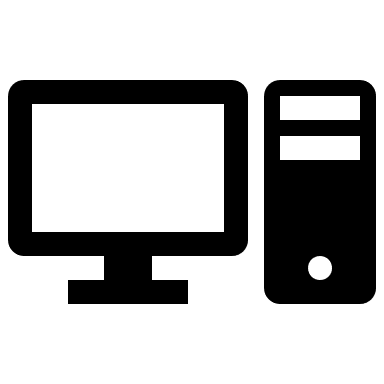 Mass Analyzer
Detector
Filament
Column
Output and Data Analysis
Vacuum System
Carrier Gas (Mobile Phase)
Transfer Line
[Speaker Notes: included an organic eluent of ammonium acetate buffer (10 mM, pH 9) in acetonitrile and ultrapure water (95 : 5 v/v) and an aqueous eluent of ammonium acetate buffer (10 mM, pH 9) in ultrapure wate. MassLynx and Quanlynx software]
Data Collection
The samples were analyzed with a Griffin 450 GC-MS 
Internal electron ionization
Cylindrical (quadrupole) ion trap analyzer
-
+
+
-
[Speaker Notes: included an organic eluent of ammonium acetate buffer (10 mM, pH 9) in acetonitrile and ultrapure water (95 : 5 v/v) and an aqueous eluent of ammonium acetate buffer (10 mM, pH 9) in ultrapure wate. MassLynx and Quanlynx software]
Grapeseed Oil Sample
Linoleic Acid Peak
Total Ion Chromatogram (TIC)
Time (minutes)
[Speaker Notes: Methyltetrol sulfate is the most common organosulfate observed in ambient samples worldwide and this may arise from differences in meteorology]
Linoleic Acid 
(5.4 minutes)
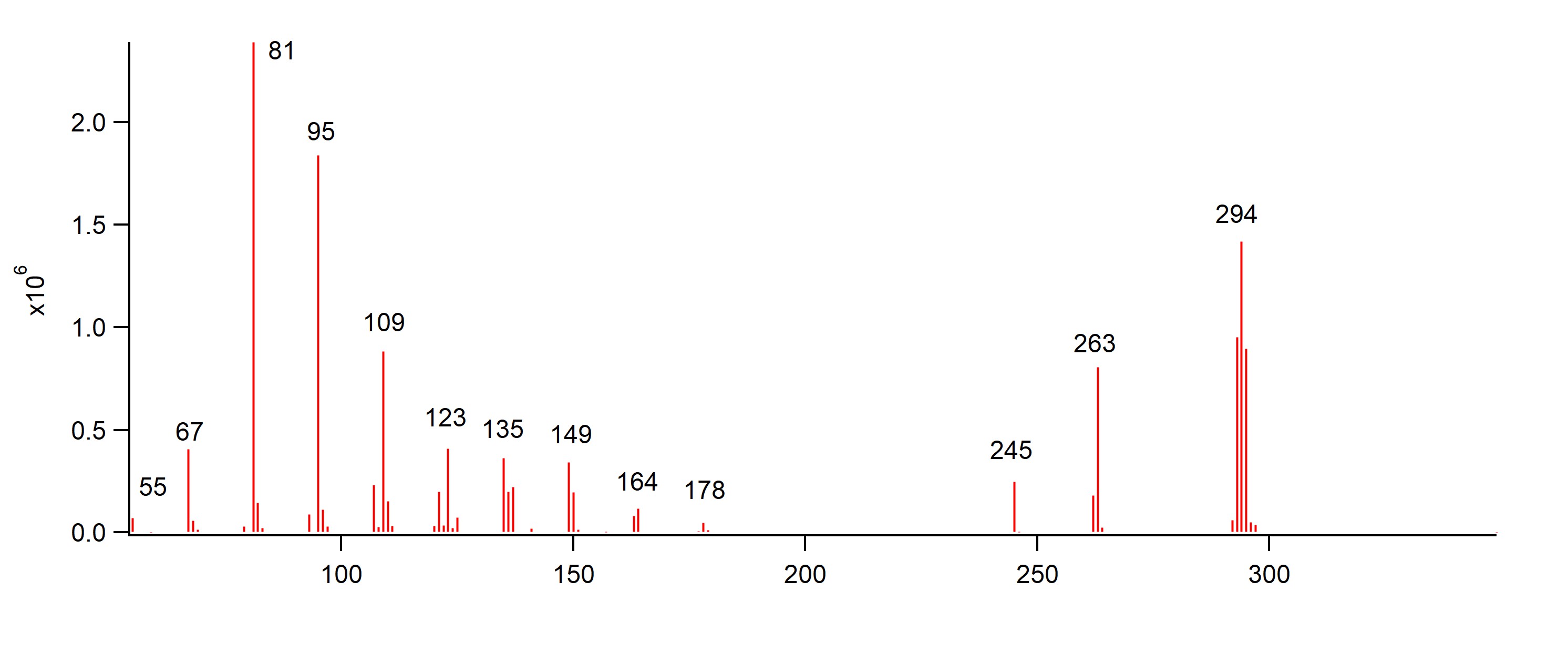 Intensity
M/Z Ratio
[Speaker Notes: Methyltetrol sulfate is the most common organosulfate observed in ambient samples worldwide and this may arise from differences in meteorology]
Grapeseed Oil Sample
Linoleic Acid Peak
Total Ion Chromatogram (TIC)
Palmitic Acid Peak
Oleic Acid Peak
Time (minutes)
[Speaker Notes: Methyltetrol sulfate is the most common organosulfate observed in ambient samples worldwide and this may arise from differences in meteorology]
The Significance of Fatty Acids
Reference: Harper, Clare S., Macdonald, Faith V., and Braun, Kevin L. Lipid Residue Analysis of Archaeological Pottery: An Introductory Laboratory Experiment in Archaeological Chemistry. 2017.
[Speaker Notes: Climate- radiative forcing the difference between insolation (sunlight) absorbed by the Earth and energy radiated back to space. health – respiratory illnesses They are primarily formed through the acid-catalysed reactive uptake of gas-phase epoxides onto sulfate aerosol (Surratt et al. 2010), but have also been found to form by the nucleophilic substitution of organic nitrate by sulfate.]
Acknowledgements
Dr. Bradley Sturgeon
The Monmouth College Chemistry Department
[Speaker Notes: Methyltetrol sulfate is the most common organosulfate observed in ambient samples worldwide and this may arise from differences in meteorology]
Questions
References
Harper, Clare S., Macdonald, Faith V., and Braun, Kevin L. Lipid Residue Analysis of 	Archaeological Pottery: An Introductory Laboratory Experiment in Archaeological 	Chemistry. Journal of Chemical Education 2017 94 (9), 1309-1313 DOI: 	10.1021/acs.jchemed.7b00225
[Speaker Notes: Methyltetrol sulfate is the most common organosulfate observed in ambient samples worldwide and this may arise from differences in meteorology]
Instrumentation
Sample Injection Port
Detector
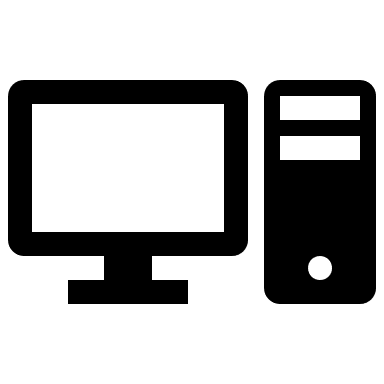 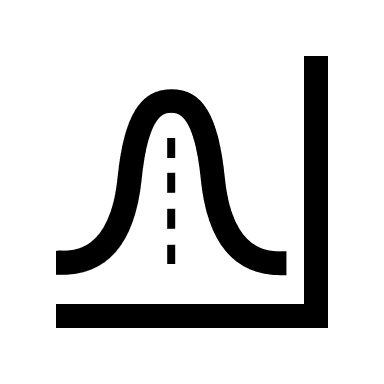 Column
Computer Data
Column Oven
Carrier Gas (mobile phase)
[Speaker Notes: included an organic eluent of ammonium acetate buffer (10 mM, pH 9) in acetonitrile and ultrapure water (95 : 5 v/v) and an aqueous eluent of ammonium acetate buffer (10 mM, pH 9) in ultrapure wate. MassLynx and Quanlynx software]
Palmitic Acid (Grapeseed Oil) 
(~4 minutes)
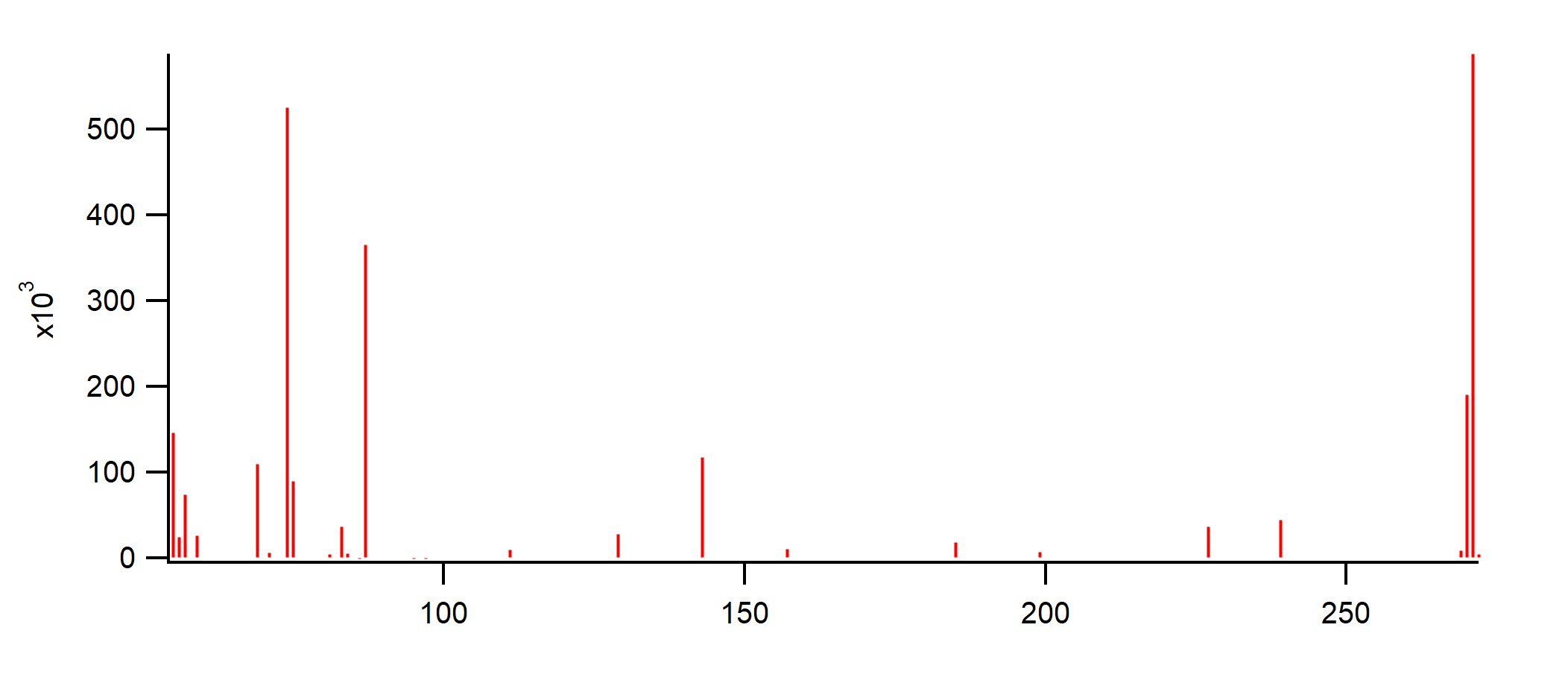 271
74
87
55
Intensity
69
143
227
239
83
129
111
157
185
199
M/Z Ratio
Oleic Acid 
(Grapeseed Oil) 
(~5.7 minutes)
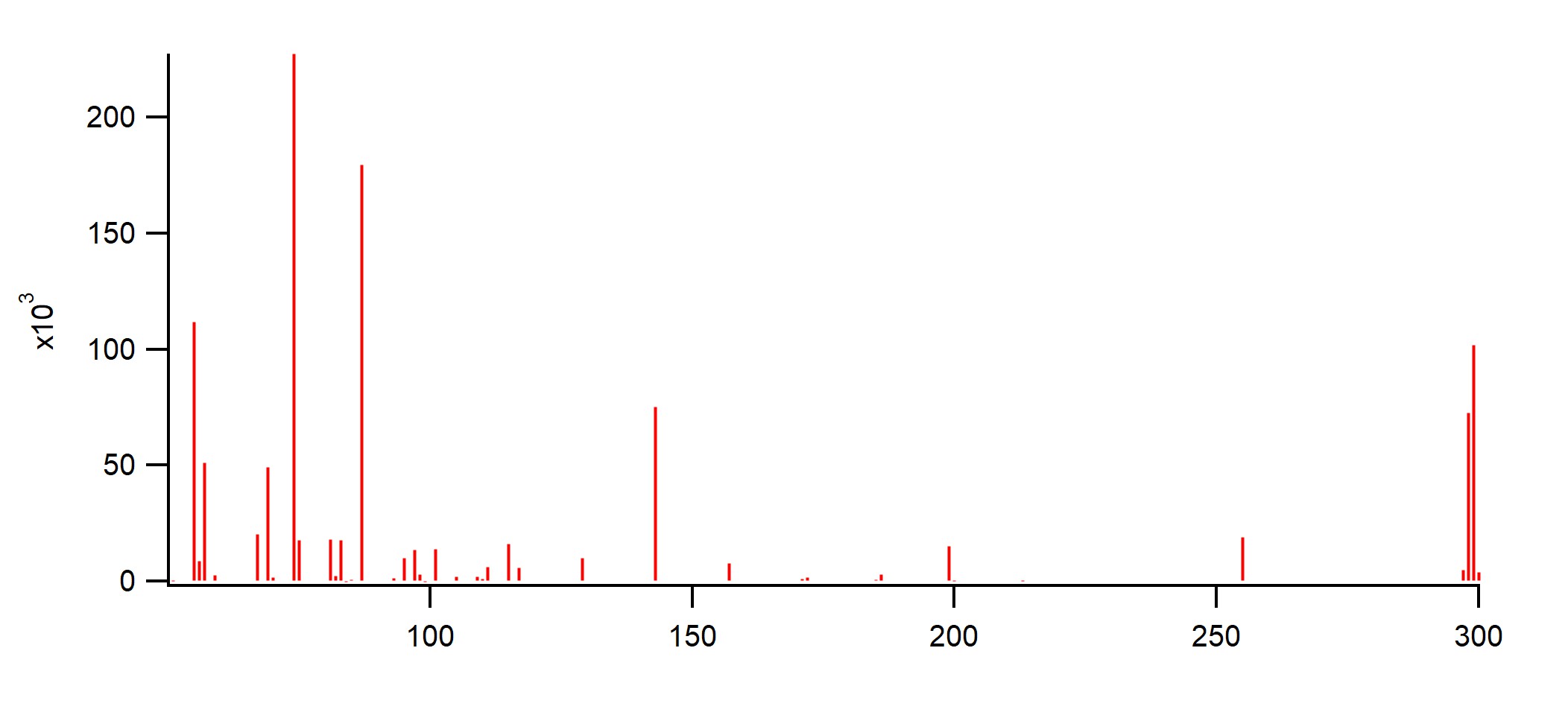 74
87
55
299
143
Intensity
69
255
115
199
101
129
157
M/Z Ratio
Sunflower Oil Sample
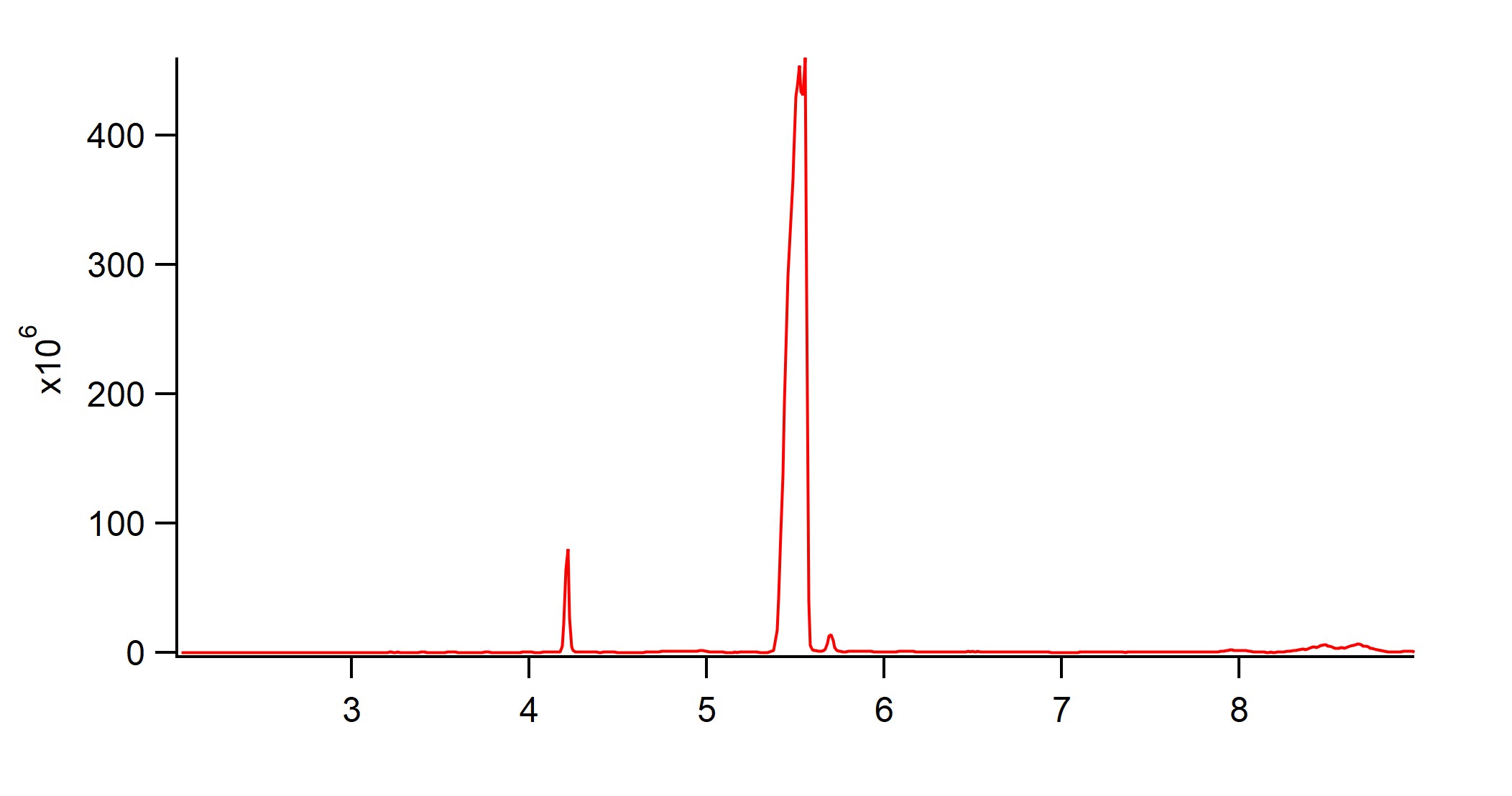 Oleic Acid Peak
Total Ion Chromatogram (TIC)
Palmitic Acid Peak
Stearic Acid Peak
Time (minutes)
Palmitic Acid 
(Sunflower Oil) 
(~4.2 minutes)
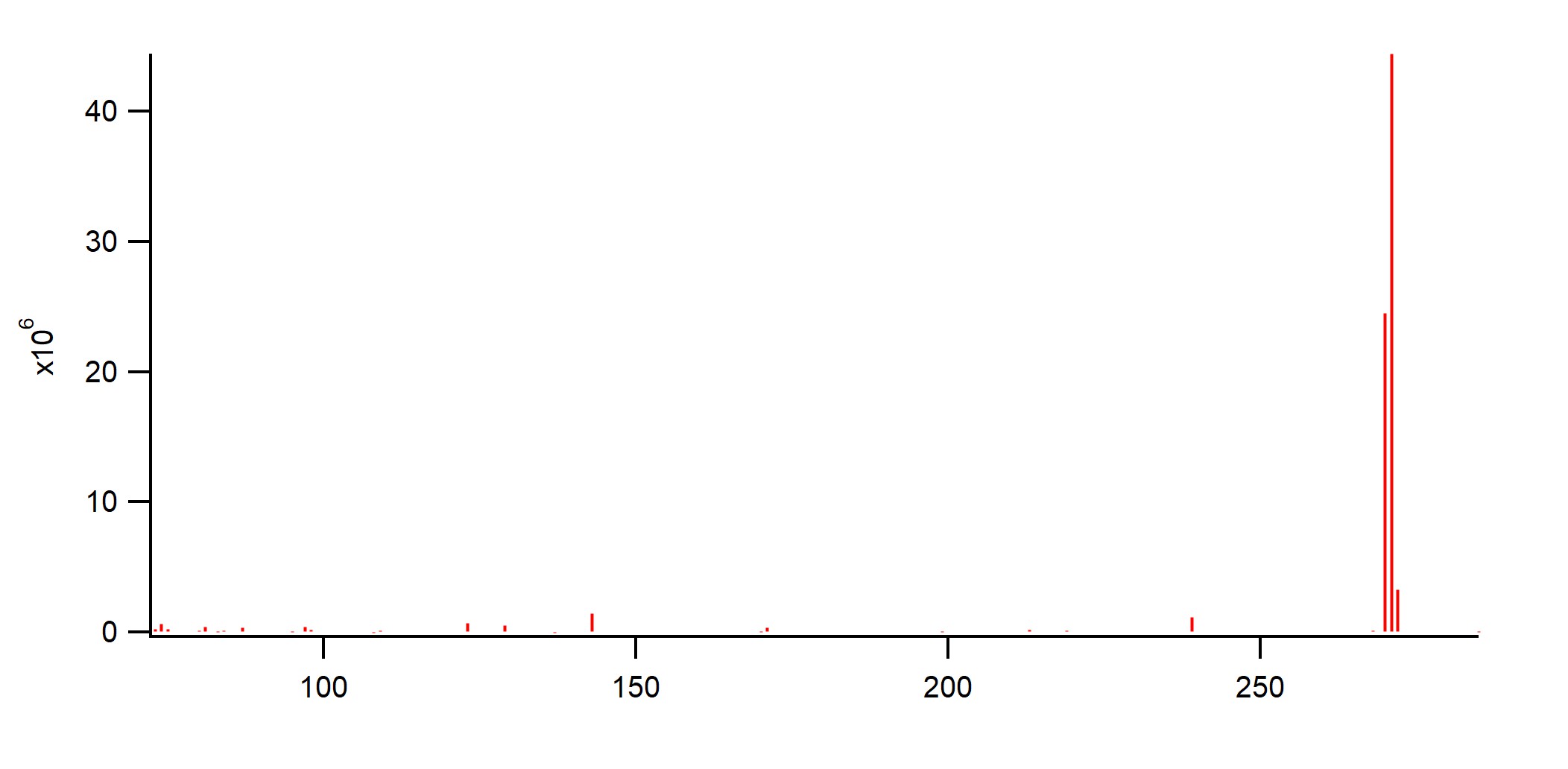 271
Intensity
143
74
81
97
171
239
123
129
M/Z Ratio
Oleic Acid 
(Sunflower Oil) 
(~5.5 minutes)
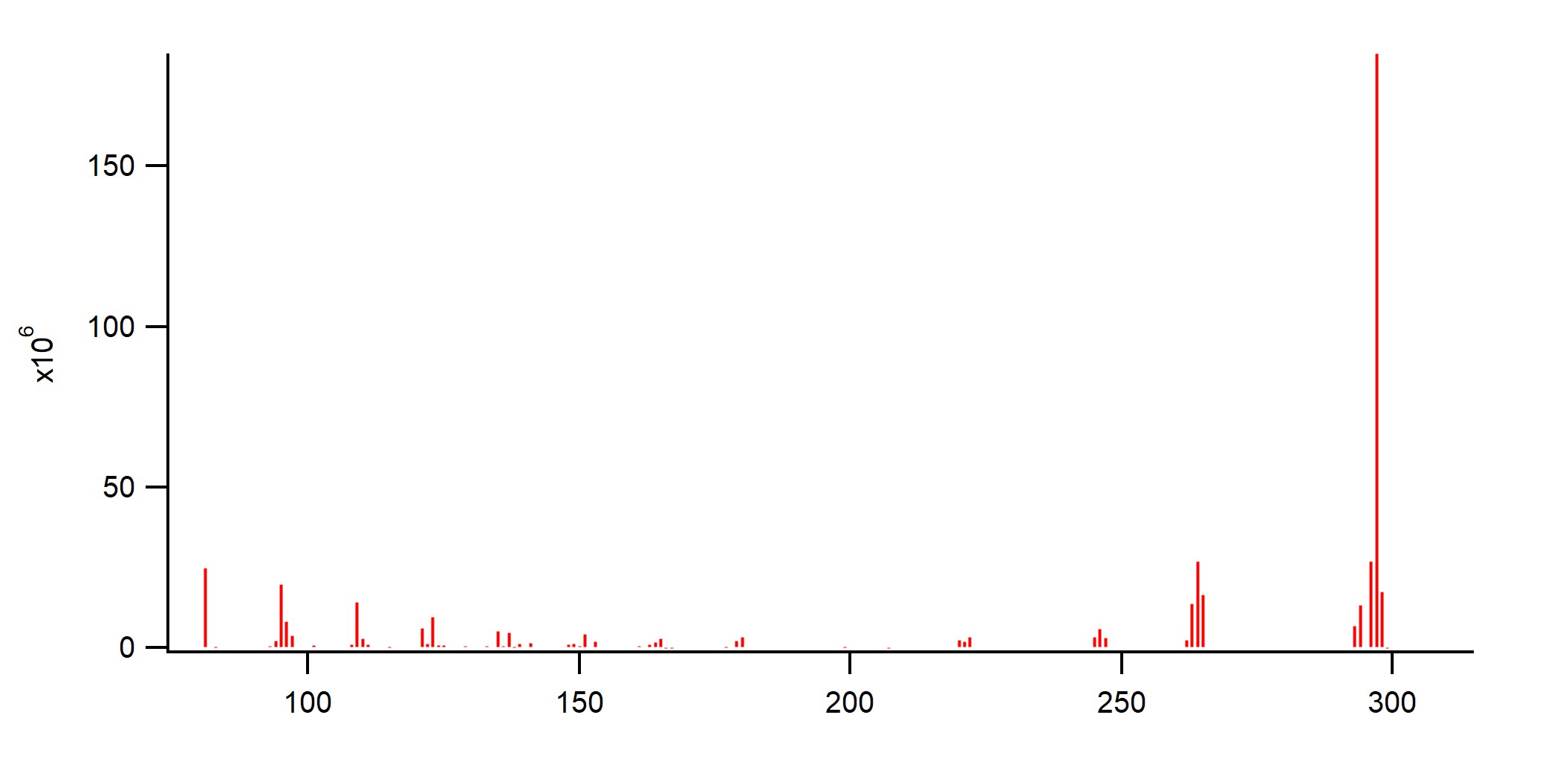 297
Intensity
81
264
95
109
123
246
135
151
180
122
165
M/Z Ratio
Stearic Acid 
(Sunflower Oil) 
(~5.8 minutes)
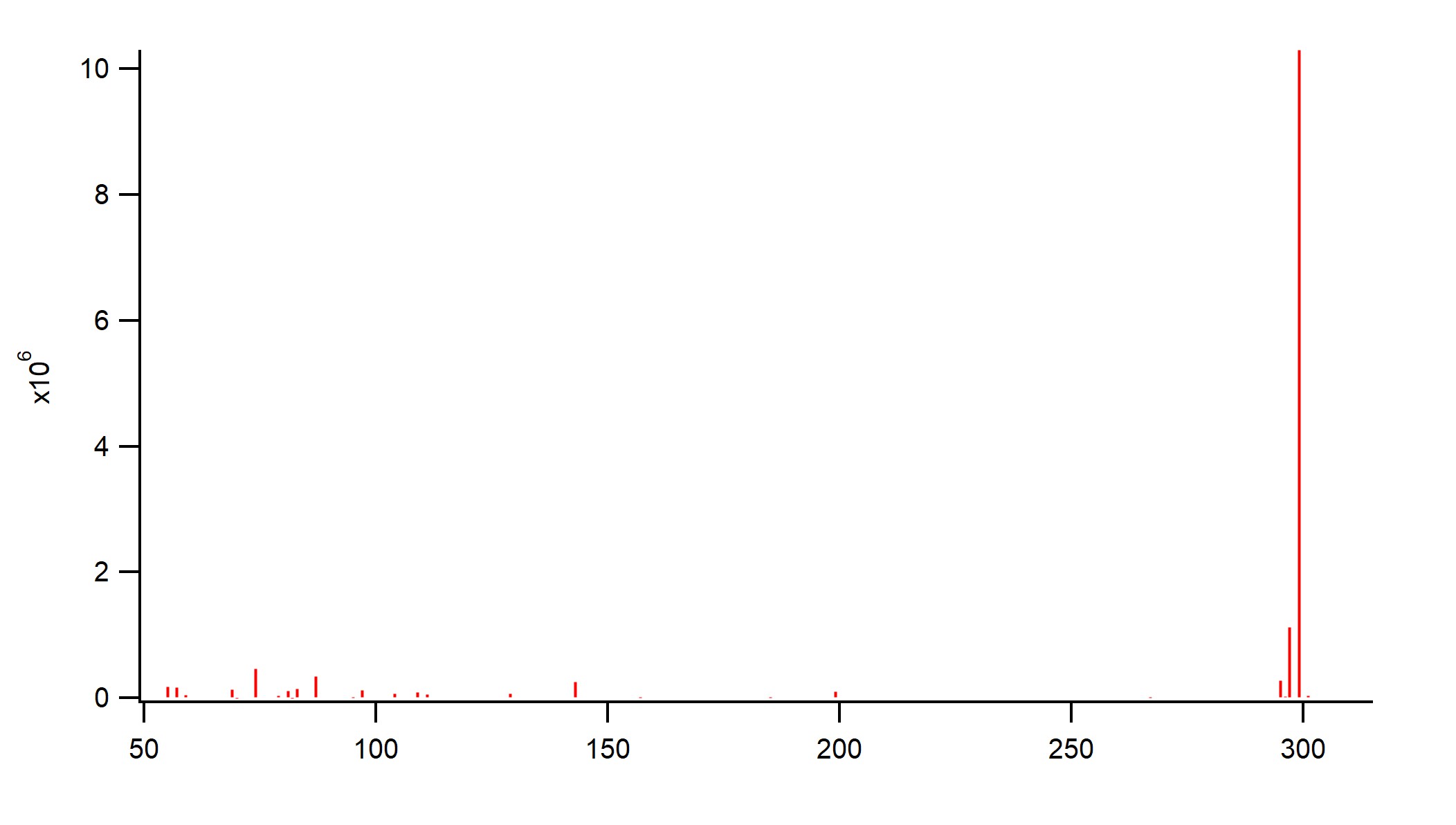 299
Intensity
74
87
143
199
55
129
109
97
M/Z Ratio
Corn Oil Sample
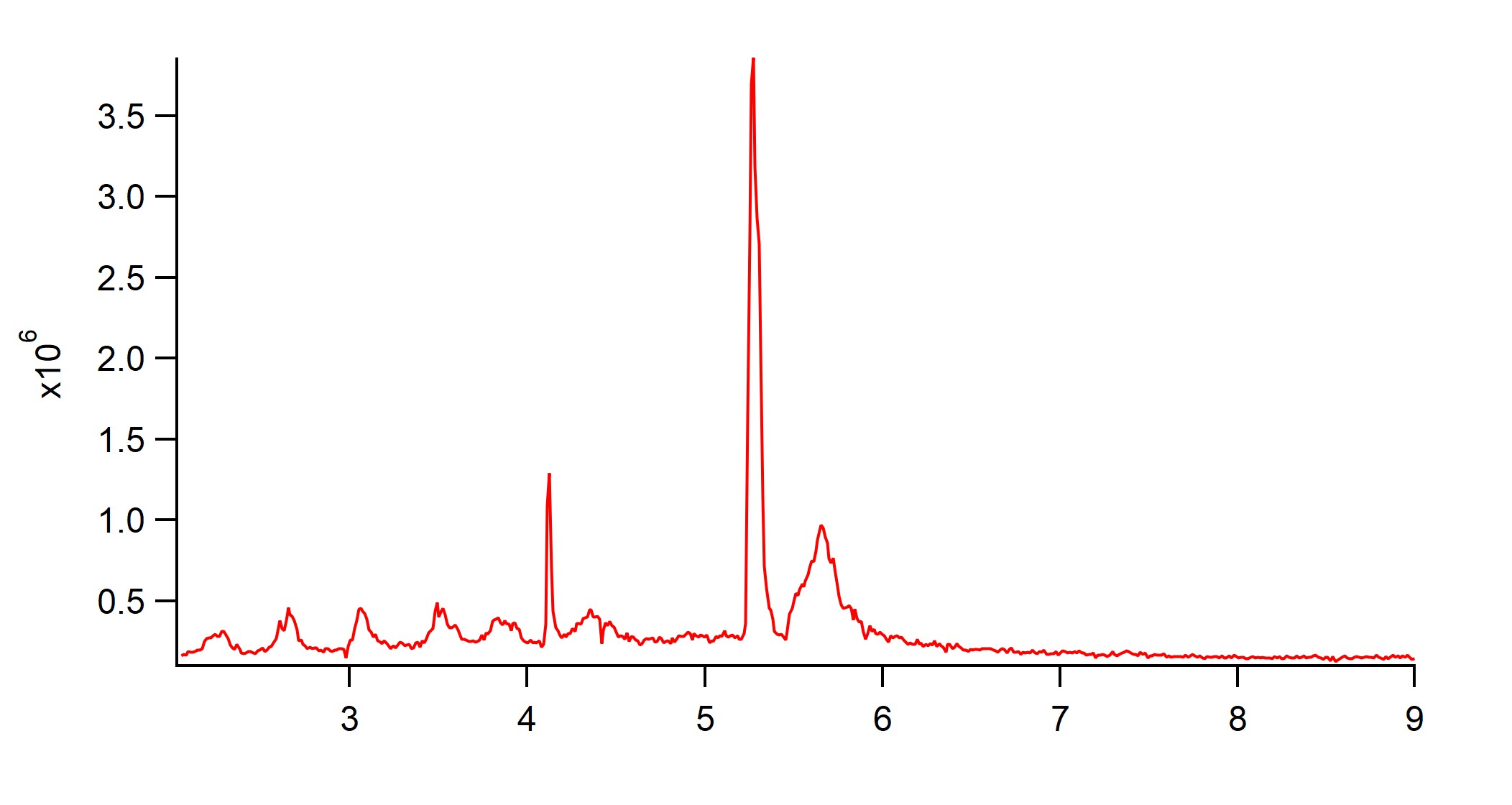 Linoleic Acid Peak
Total Ion Chromatogram (TIC)
Palmitic Acid Peak
?
Time (minutes)
Palmitic Acid 
(Corn Oil) 
(~4.2 minutes)
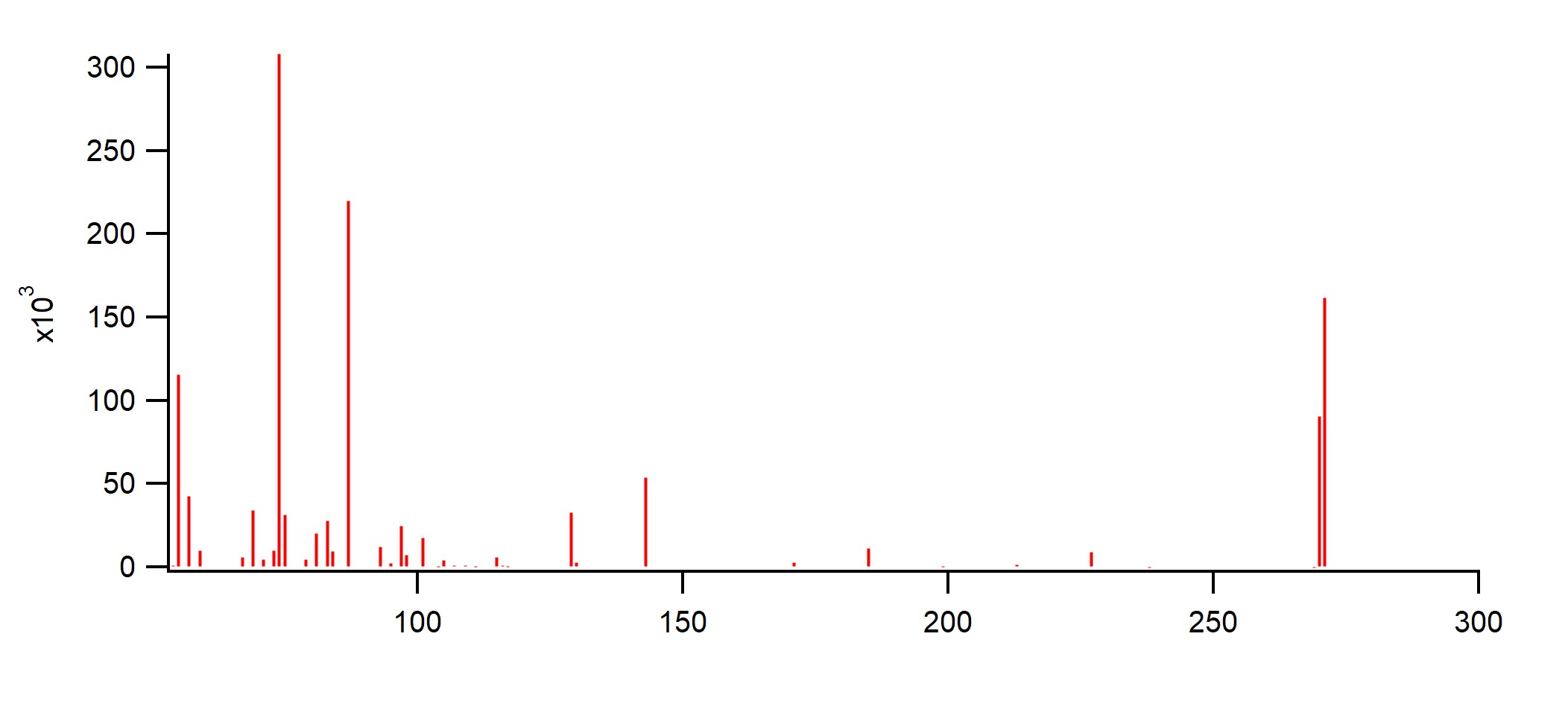 74
87
271
55
Intensity
143
69
129
97
101
227
185
115
171
M/Z Ratio
Linoleic Acid 
(Corn Oil) 
(~5.3 minutes)
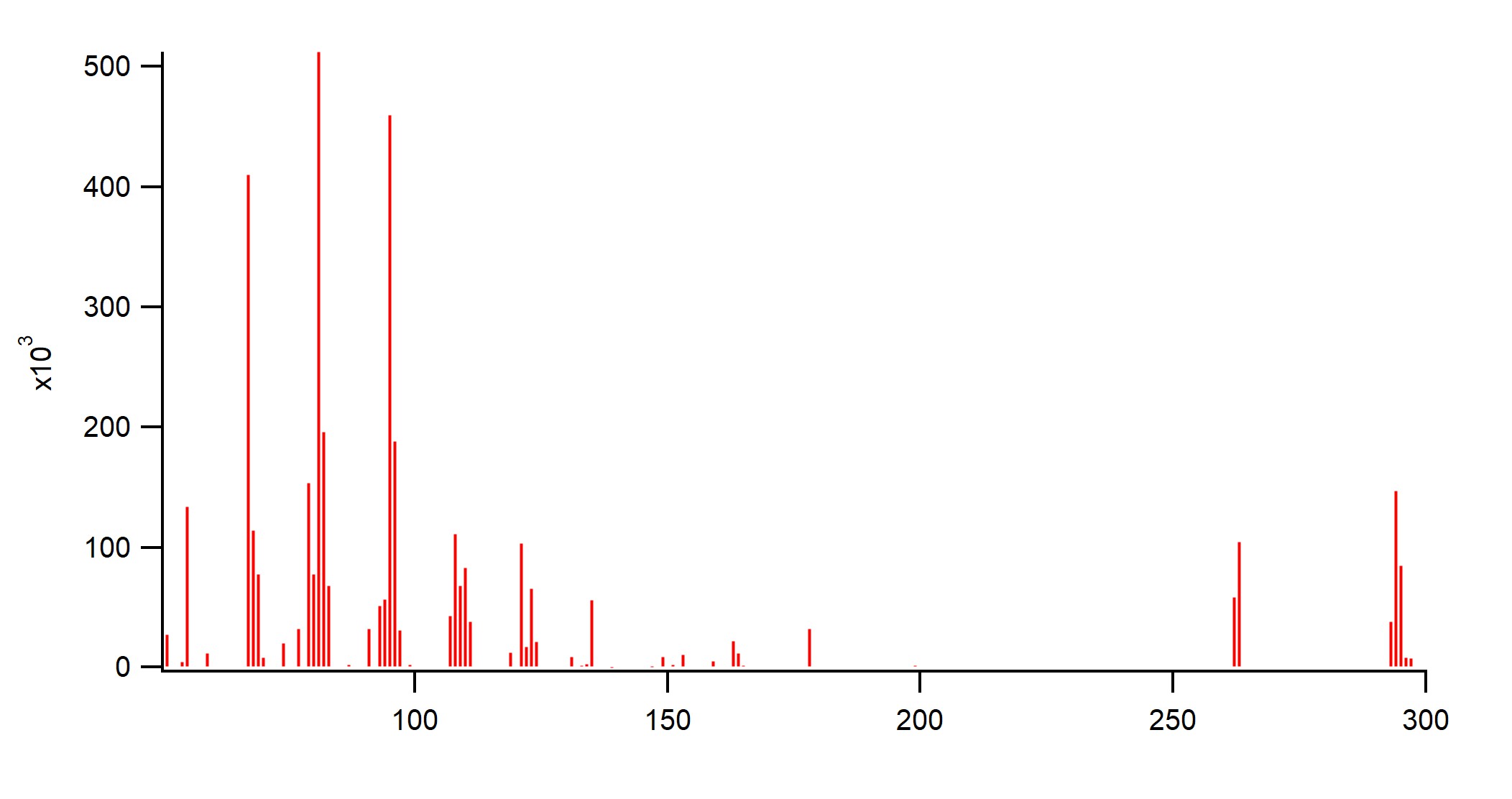 81
95
67
294
Intensity
55
108
121
263
135
178
163
149
M/Z Ratio
Unknown Acid 
(Corn Oil) 
(~5.8 minutes)
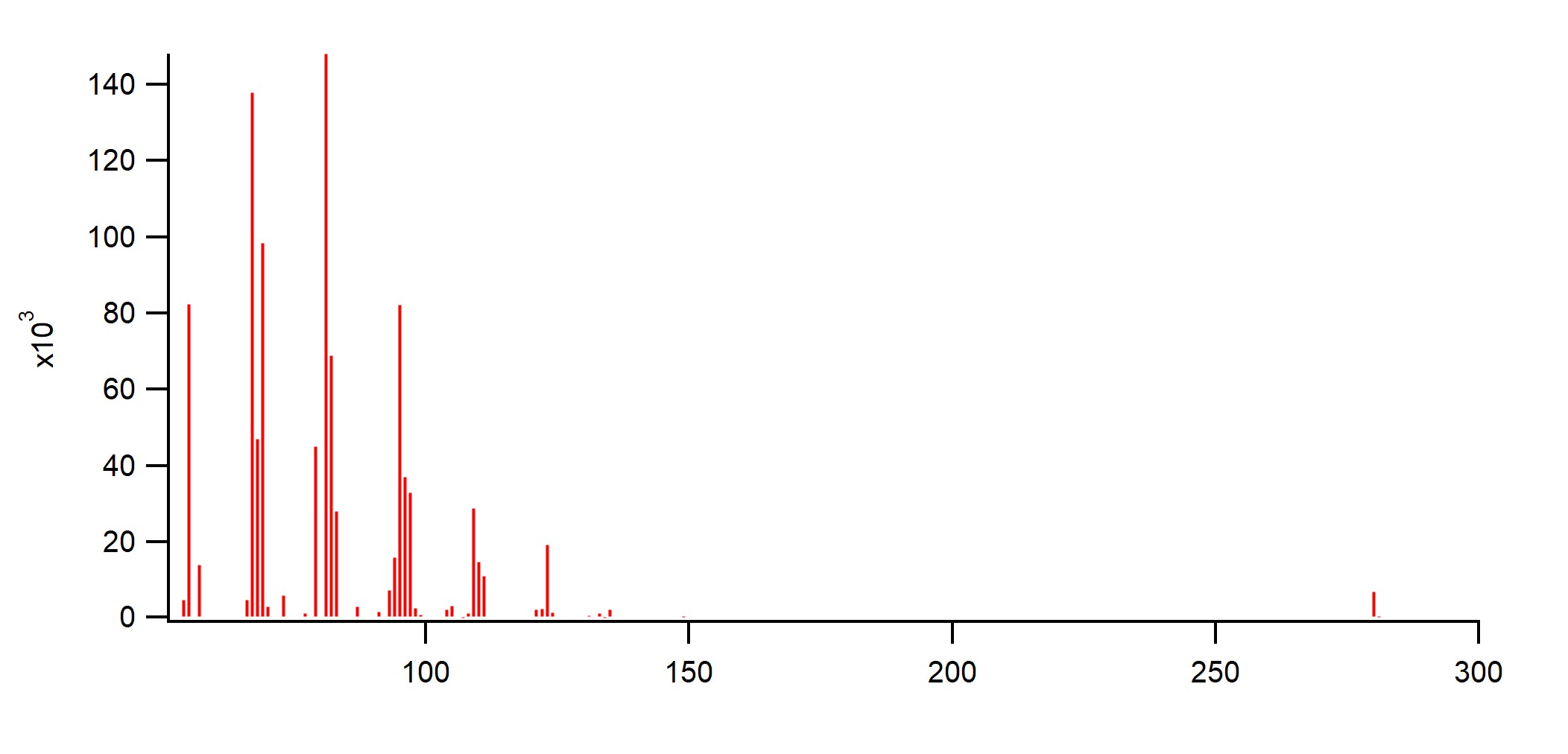 81
67
55
95
Intensity
109
123
280
135
149
M/Z Ratio